Welcome! Fall 2023
This Photo by Unknown Author is licensed under CC BY-NC-ND
Fall 2023 General Meeting
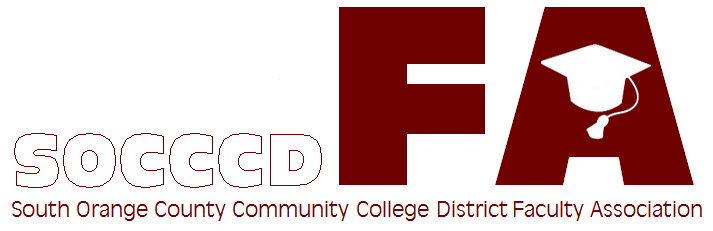 SOCCCD Faculty Association
Fall 2023
Staff Development-week
All-Faculty Meeting
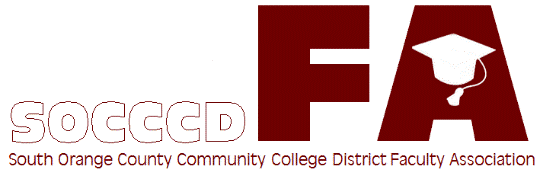 Faculty Association Officers
Melanie Haeri, President
Robert Melendez, President Elect
Frank Gonzalez, Treasurer
Marianne Wolfe, Secretary
Lewis Long, Past President
Jenny Langrell, Membership Chair
TBD, Part-time Faculty Chair
Claire Cesareo, Chief Negotiator
Grievance Chairs
IVC
Kathy Schmeidler
Bill Etter
Saddleback
Mark Blethen
Bill McGuire
Reps - Their Role and Importance
Elected position  in April 
Two-year term
Commitment: Rep Council meeting – once a month with the officers for updates and votes. First meeting – 9/11
Your representation on the issues!
They vote !  Make your voices and ideas known – through your rep
Changes to the FA By Laws
Additional division/school size level with more votes
Votes can now be apportioned as the rep sees fit, based on conversations within their school or division
Representative Council
Saddleback College (Old Configruation)
Advanced Technology and Applied Science: Kathleen Lunetto
Business Science and Economic Workforce Development: Don Bowman
Brock Schermerhorn, alternate
Counseling Services: Paris Peck
Mike Long, alternate
Emeritus Institute: Jill Ibbotson  
Fine Arts and Media Technology: Bill McGuire 
Health Sciences and Human Services: Janine O’Buchon
Loretta Niccola, alternate
Kinesiology and Athletics: Matt Sherman
Student Equity & Special Programs : Michael Hoggatt
Liberal Arts: Vacant
Mathematics, Science and Engineering: Sam Abbas
Frank Gonzalez, alternate
Online Education and Learning Resources: Jenny Langrell
Lydia Tamara, alternate
Social and Behavioral Sciences: Allison Camelot
Caroline Gee, alternate
Representative Council
Irvine Valley College
Arts: Vacant 
Business Sciences: Rick Boone
Guidance and Counseling: Javier Valdez, Parisa Soltani, alternate
Humanities: Daniel Vernazza; 
Kinesiology, Health and Athletics: Ted Weatherford;
Languages and Learning Resources: Amanda Jerome, Savyonne Steindler, alternate
Life Sciences and Technologies: Kathy Schmeidler, Amy McWhorter, alternate
Math, Computer Sciences and Engineering: Carlo Chan
Physical Science and Technology: Amy Stinson
Social and Behavioral Sciences: Adam Ghuloum
IDEA: Massimo Mitolo
Representative Council
Saddleback (New Configuration)

Counseling Services: Paris Peck OR Michael Hoggatt
Mike Long, alternate
Extended Learning Division: Jill Ibbotson  (to be voted on Sept. 12)
Kinesiology and Athletics Division: Matt Sherman
Instructional Support and Teaching Innovations Division: Jenny Langrell
Lydia Tamara, alternate
School of Arts, Media, Performance, and Design: Bill McGuire 
School of Business and Industry: Don Bowman OR Kathleen Lunetto
Brock Schermerhorn, alternate
School of Health and Wellness: Janine O’Buchon
Loretta Niccola, alternate
School of Humanities and Social Sciences: Allison Camelot
Caroline Gee, alternate
School of Science, Technology, Engineering, and Math: Sam Abbas
Frank Gonzalez, alternate
Representative Council
Part-time Representatives
Nancy Allah
Susan Bliss
Karyn Bower
Jo Ann Noyes
No Rep OR New Division or Configuration ???
Discuss at your school/division meeting!
 Send names to mwolfe10@ivc.edu 
If there  is 1 volunteer – we will vote at first rep council to seat them
 If 2 volunteers, choose one as alternative, and we will vote at first rep council meeting to seat them
 If 3 + volunteers (WOW!), we will run a special election.
LEGISLATIVE UPDATE
GUEST SPEAKER: PATRICIA RUCKER
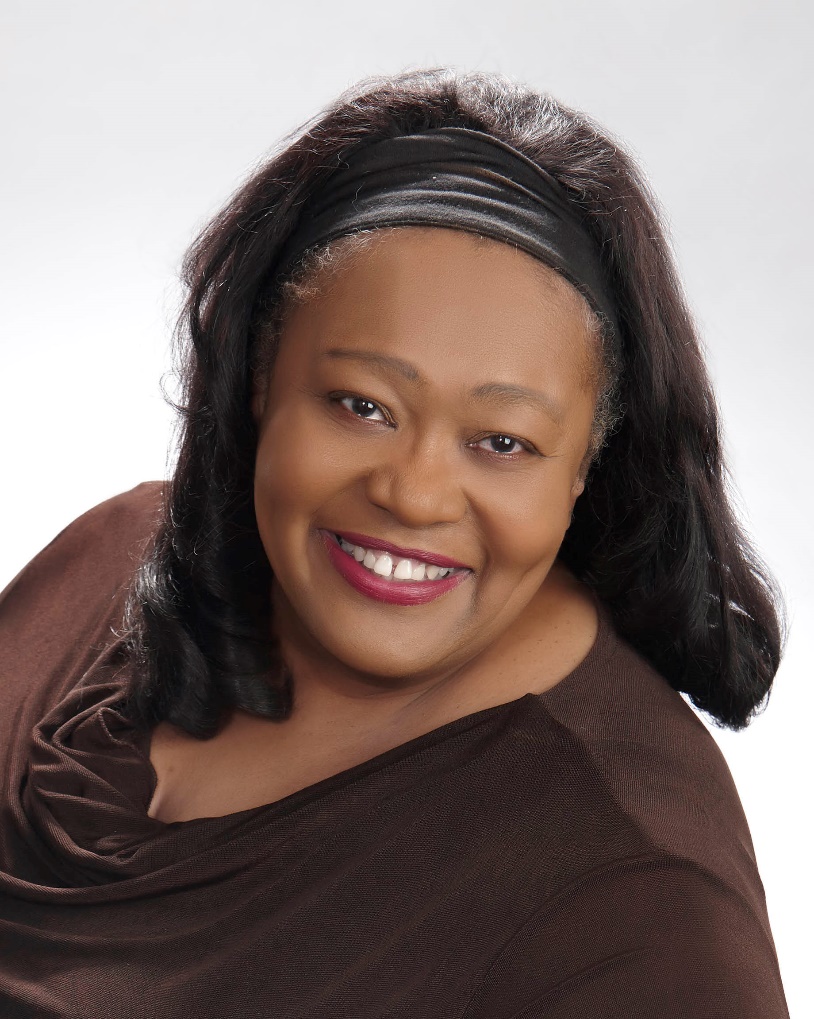 Patricia Rucker is a CTA Legislative Advocate in the areas of professional rights and responsibilities; assessment and testing; adult alternative, career & technical education and federal issues related to Elementary and Secondary Education. She has also worked for CTA as an Instruction and Professional Development Consultant: serving as a resource to CTA staff in the development of chapter training programs; providing advice to leaders and members on problems involving CTA policy, member rights and organization and communications.
Negotiations UpdateClaire Cesareo
ARTICLE 30 – WAGES – (COLA Adjustment)
New State COLA for 2023-2024 is 8.22%
We received the projected 3.11% in the initial contract negotiations
The adjusted salary schedule now includes the additional 5.11%
UPCOMING CONTRACT – Negotiations begin on September 1st!
KEEP IN TOUCH!
Socccdfa.net – our website with info and email:  facultyassociation@socccd.edu
mhaeri0@ivc.edu – email me anytime
Contact your school/Division Rep  
Contact a grievance chair
Attend Rep Council meetings – First Mondays of the month – open meetings
Fall 2023: Sept 11, Oct 2, Nov 6, Dec 4
Spring 2024: Feb 5, Mar 4, Apr 1, May 6
Attend Board of Trustee meetings – Last Monday of the month – open meetings
HAVE A GREAT SEMESTER!
QUESTIONS???
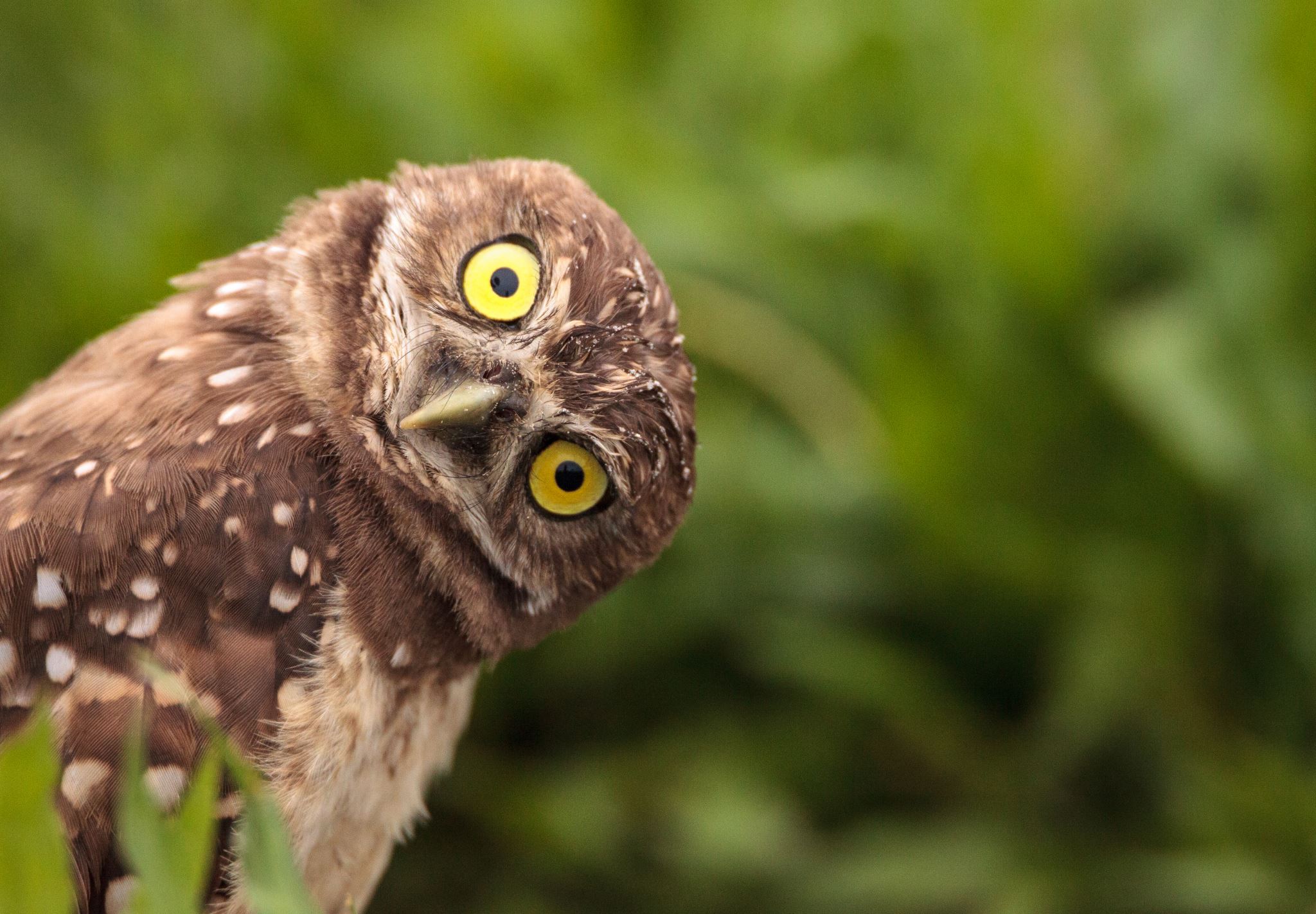